Point Cloud Processing
Ali Hosseininaveh
Table of Contents
Introduction 
Typical and advance Point cloud Processing operations
PCL programming
How to install PCL and how to use the codes
Data Storage Formats 
Segmentation
Classification 
Filtering
Registration
Dynamic Registration
Surface Reconstruction
Visualization and Texturing
Typical Point Cloud Processing Operations
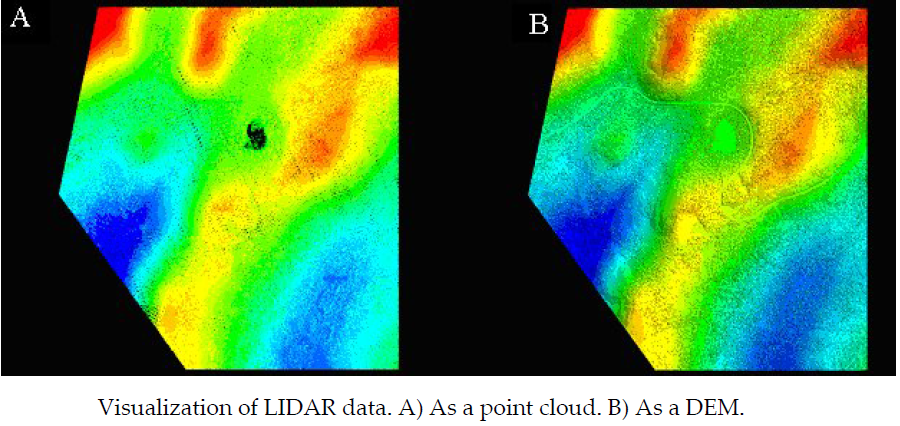 Visualization
Simple Point Display 
TIN/DEM Display 
Intensity Textured Point Cloud 
RGB Textured Point Clouds 
Color Coding 
Image Rendering
Video Rendering 
Zoom/Rotate/Navigate 
Cross Section and Profile Generation 
Measurements 
Primitive Fitting
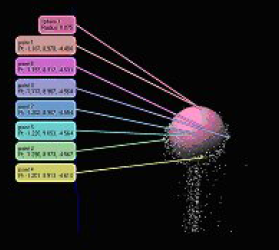 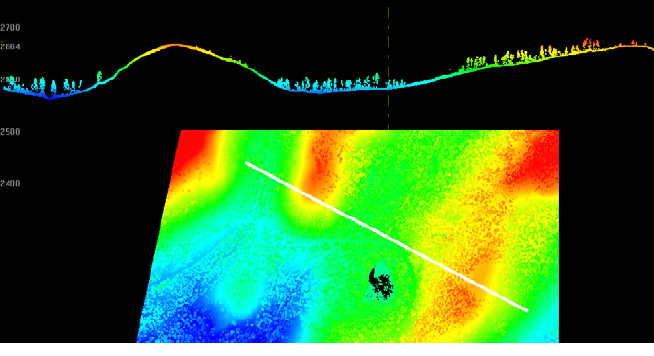 Typical Point Cloud Processing Operations
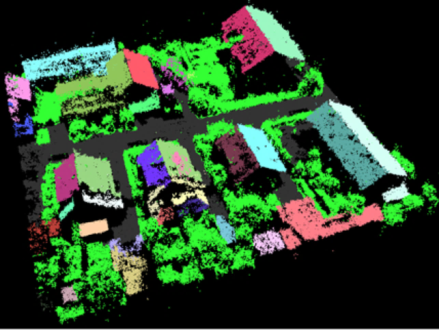 Segmentation
Segmentation refers to the operation that will segment or segregate points into different groups based on characteristics without knowledge of what they really are. 
An example of segmentation could be the separation of points, based on intensity values, into low intensity, medium intensity and high intensity. Under this segmentation scheme points in each group will not necessarily share common spatial characteristics
Typical Point Cloud Processing Operations
Classification 
Classification implies the separation of points into different groups or classes defined by an intrinsic or natural characteristics. 
An example of classification is the separation of the points into vegetation, building or ground classes; each of these groups implies the knowledge of its nature.
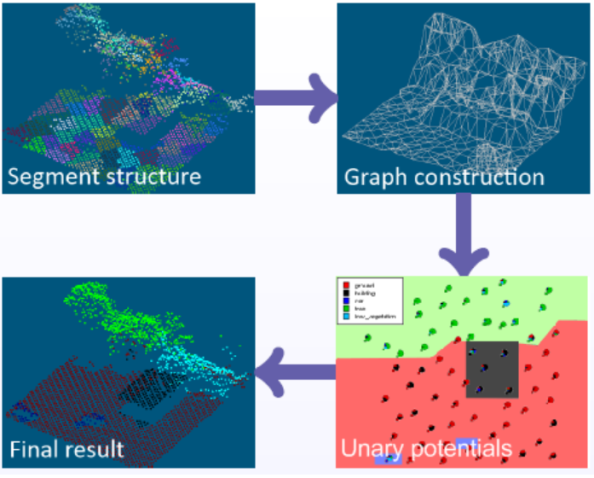 Typical Point Cloud Processing Operations
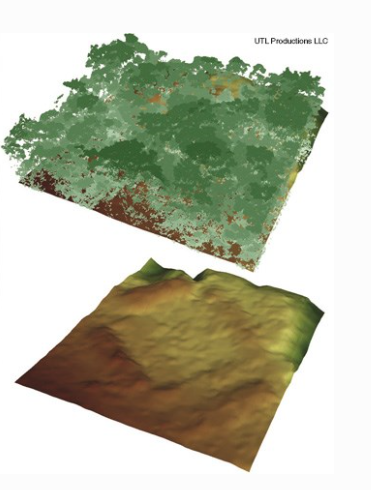 Filtering
Filtering is the removal of a set of points from the clouds based on either a segmentation or classification scheme. 
An example of a segmentation scheme based filter could be the removal of points that are below a certain height value, without considering its nature (i.e. ground or low vegetation). A classification filter could be one that removes vegetation from an urban scene on which only brick and glass is wanted.
Typical Point Cloud Processing Operations
Transformation
Rotation and Transformation [R:t]
Cropping
Merging
Geo-Referencing
A transformation in which a point cloud with coordinates in arbitrary sensor space is converted into a geodetic coordinate frame is called geo‐referencing.
Gridding and sub-sampling
The process of converting the point cloud into a regularly spaced data set by means of interpolation is called gridding
The available software for point cloud processing
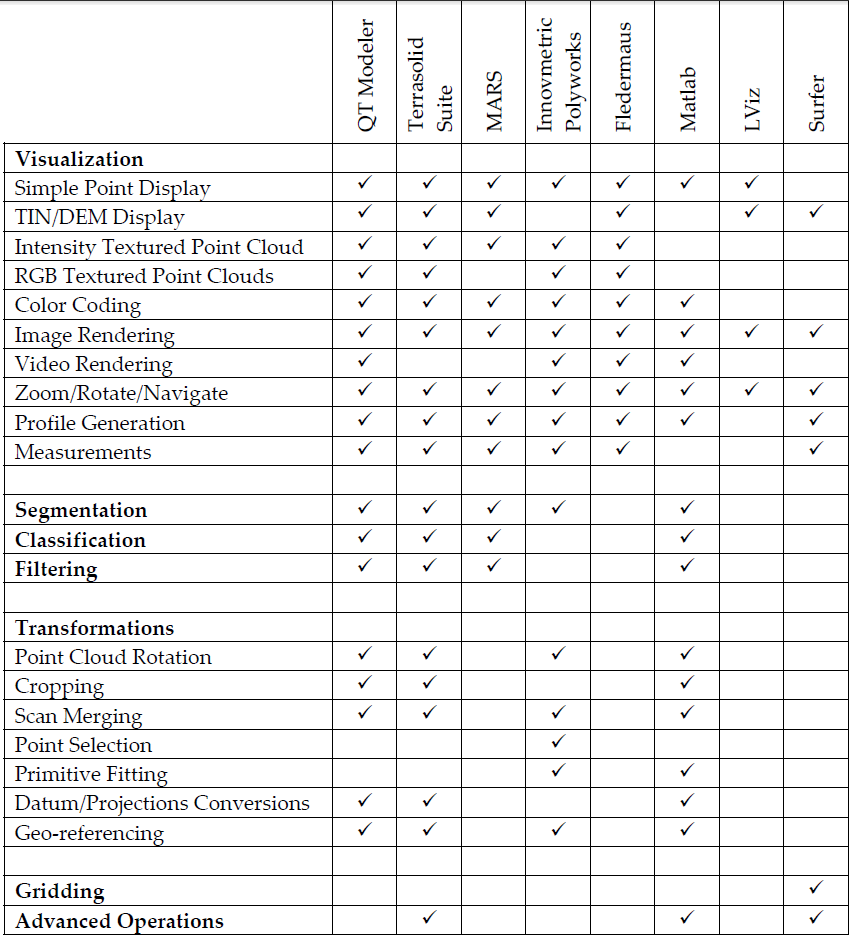 QT Modeler
Pointtools	
Terrasolid	
MARS	
Innovmetric Polyworks	
Fledermaus	
Lviz	
Surfer	
Revit
3DReshaper
Pointstream
GOM inspect	
Cloud Compare	
Geomagic	
Meshlab	
PCL	
Matlab
XBIM
Advanced Point Cloud ProcessingData acquisition platforms (ITC)
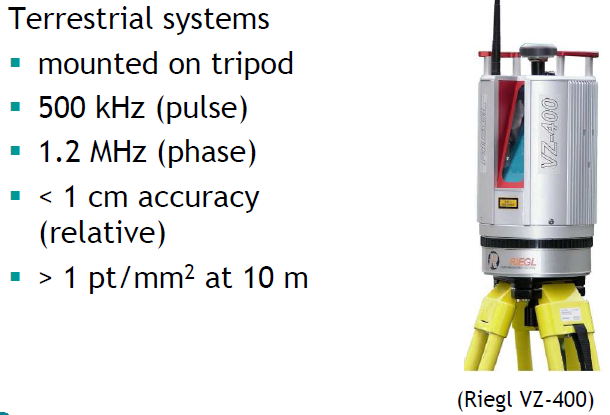 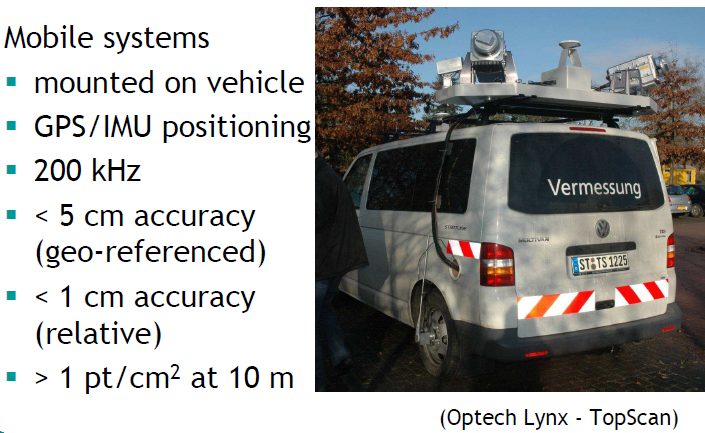 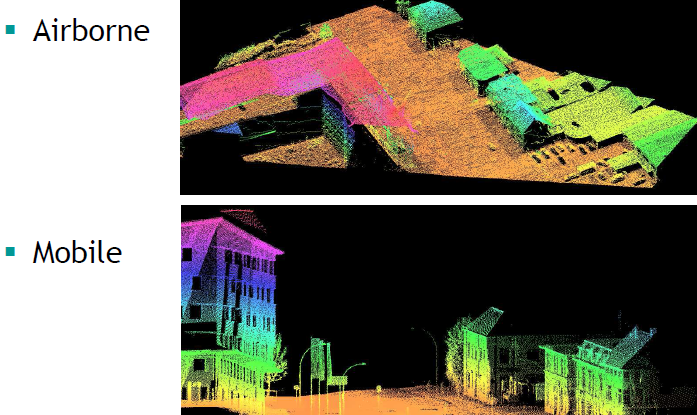 Advanced Point Cloud Processing (ITC)
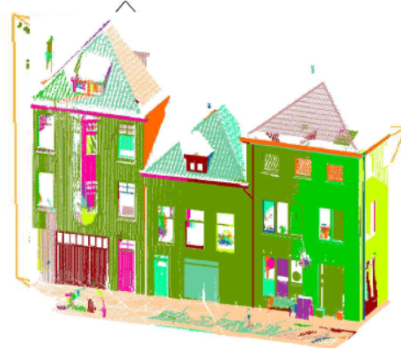 Segmentation and Classification
3D Building Modelling 
Curbstones
Road Marking
Poles of traffic signs and lights
Building Façade extraction, Modelling and Texturing
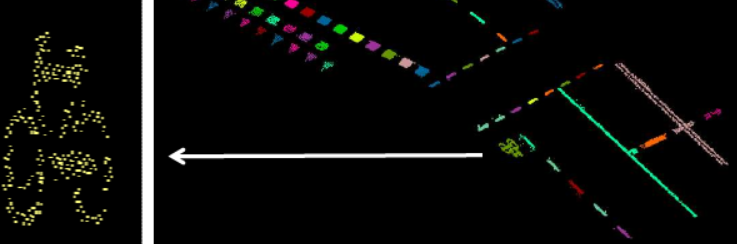 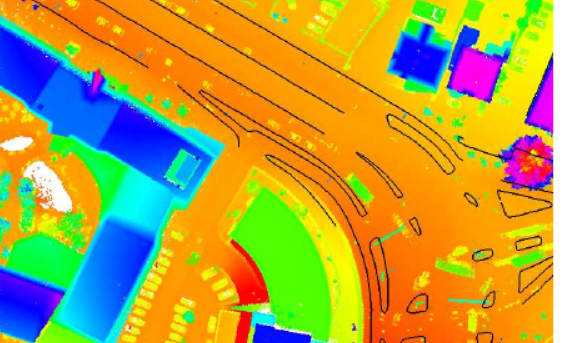 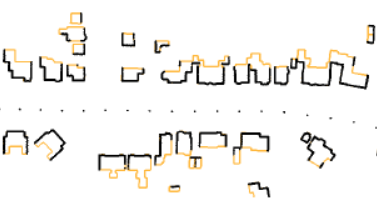 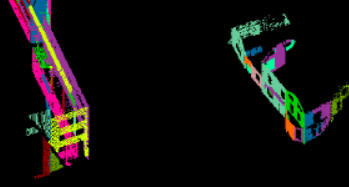 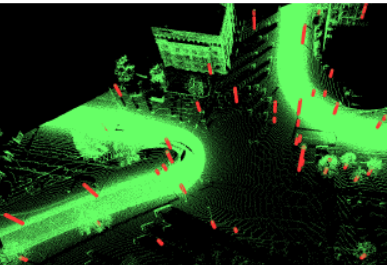 Advanced Point Cloud Processing (ITC)
Classification of Point clouds 
Point based vs. segment based classification
Useful attributes to discriminate between buildings and vegetation
Height above the ground
Segment size
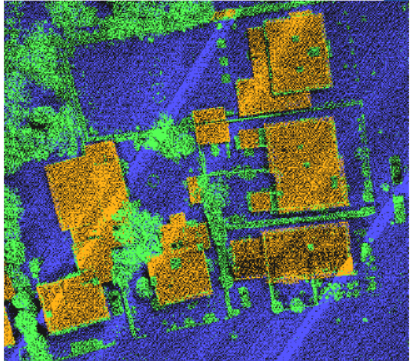 Advanced Point Cloud Processing (ITC)
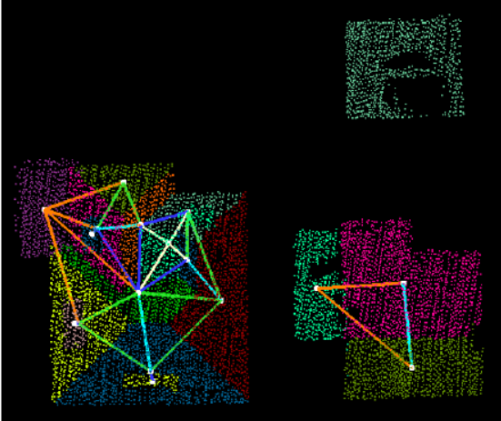 3D Building Modelling
Graph matching for building reconstruction
Point cloud segmentation
Selecting of roof segments
Analysing of intersected lines and edge detection on the top of buildings
Roof Topology graph
Automatically aligning aerial and terrestrial point cloud for 3D Building Reconstruction
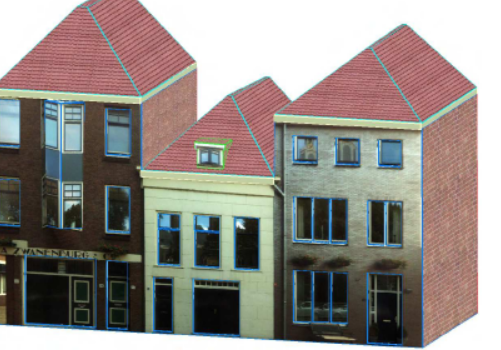 Advanced Point Cloud Processing (UCL)
Interior building reconstruction from point clouds
Data acquisition techniques (Indoor Mobile Mapping Systems (Viametris i-MMS  or Zeb1, Terrestrial Laser scanner and Total Station)
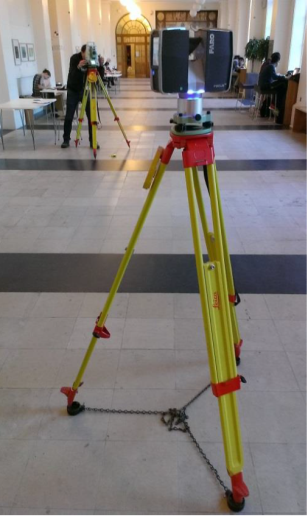 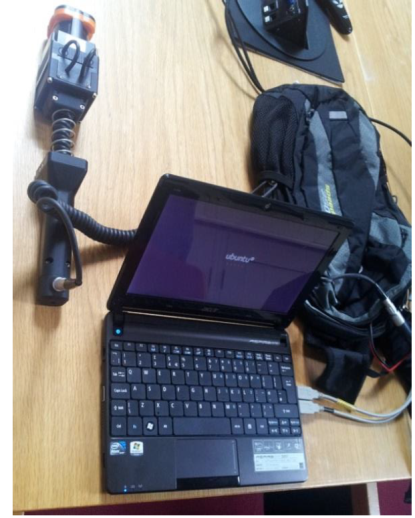 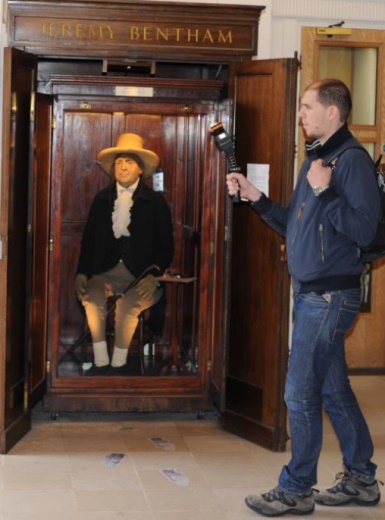 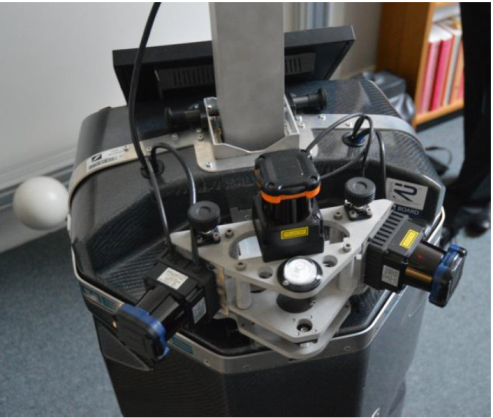 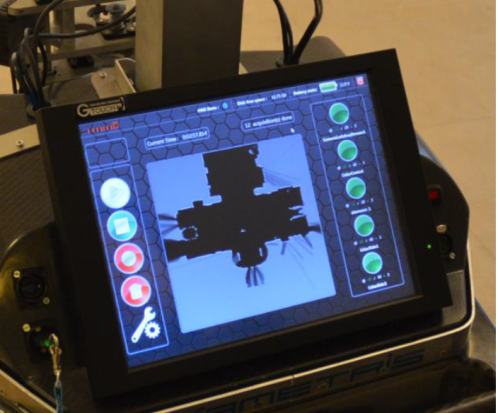 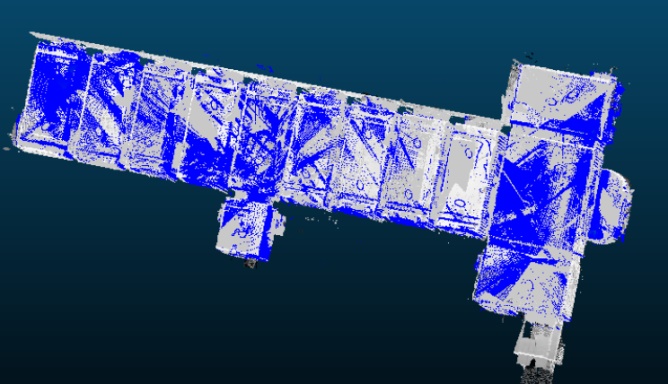 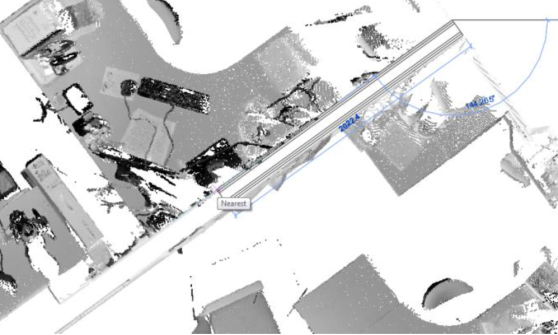 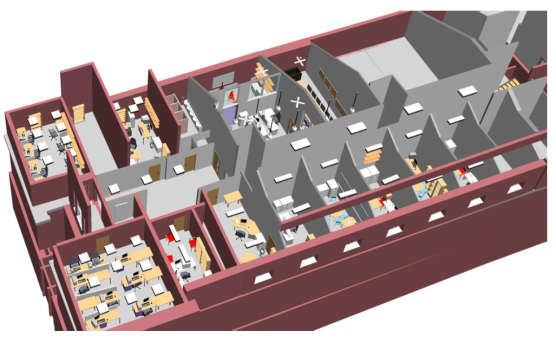 Advanced Point Cloud Processing (UCL)
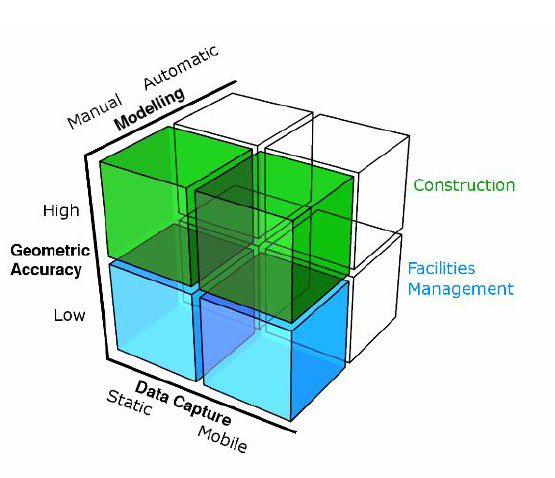 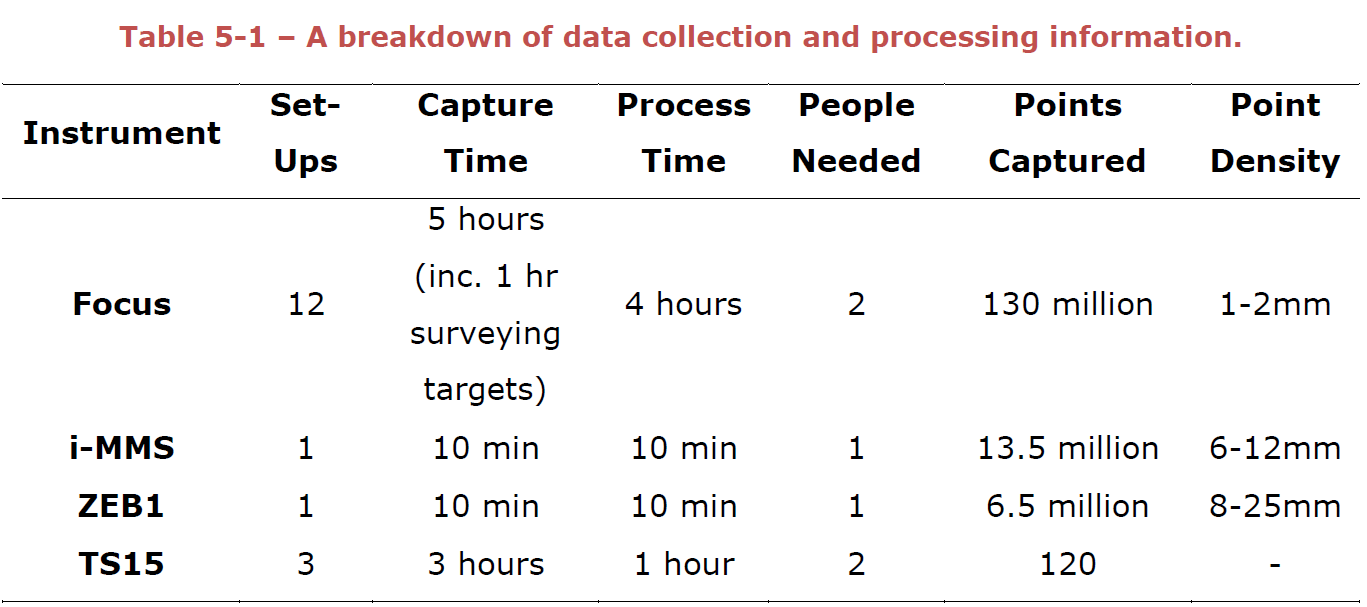 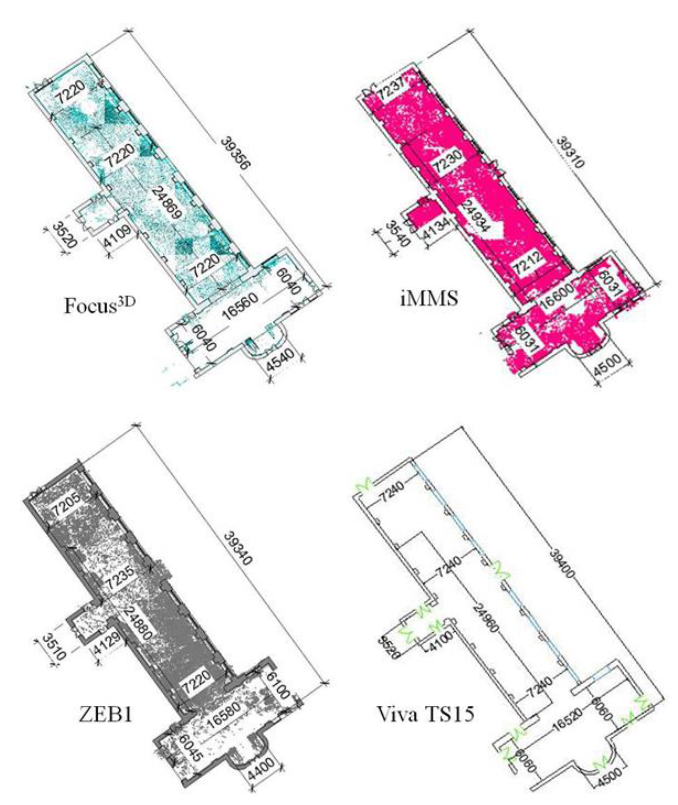 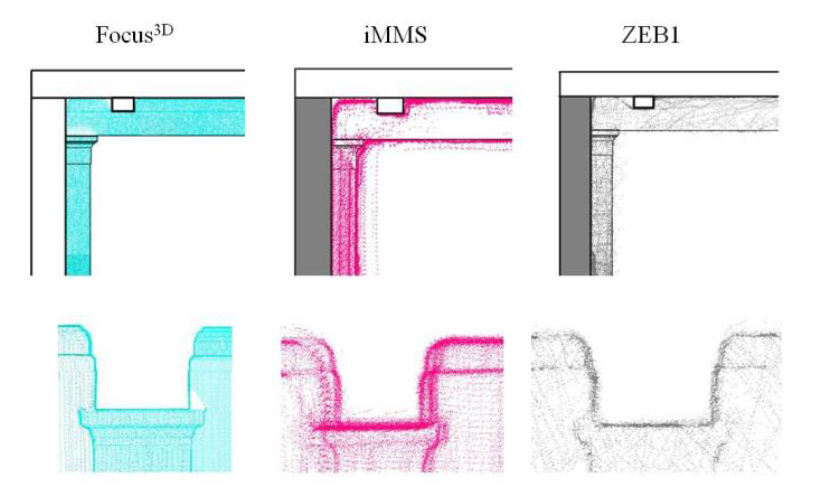 Advanced Point Cloud Processing (UCL)
Software used for semi automatic interior 3D reconstruction from point cloud
Scan to BIM (IMAGINiT Technologies) plugged in Revit software
Edgewise
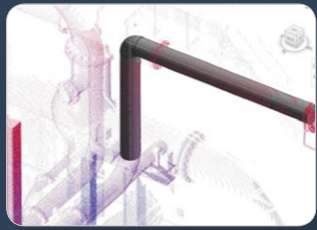 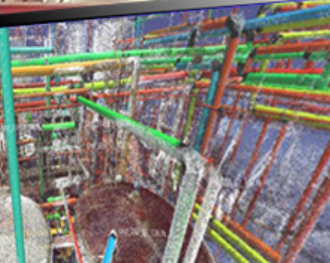 Advanced Point Cloud Processing (UCL)
A Fully automatic 3D reconstruction algorithm ( Thomson, 2016) 
Libraries used for developing the algorithm:
eXtensible Building Information Modelling (xBIM) toolkit (http://docs.xbim.net/)
Point cloud Library (PCL)
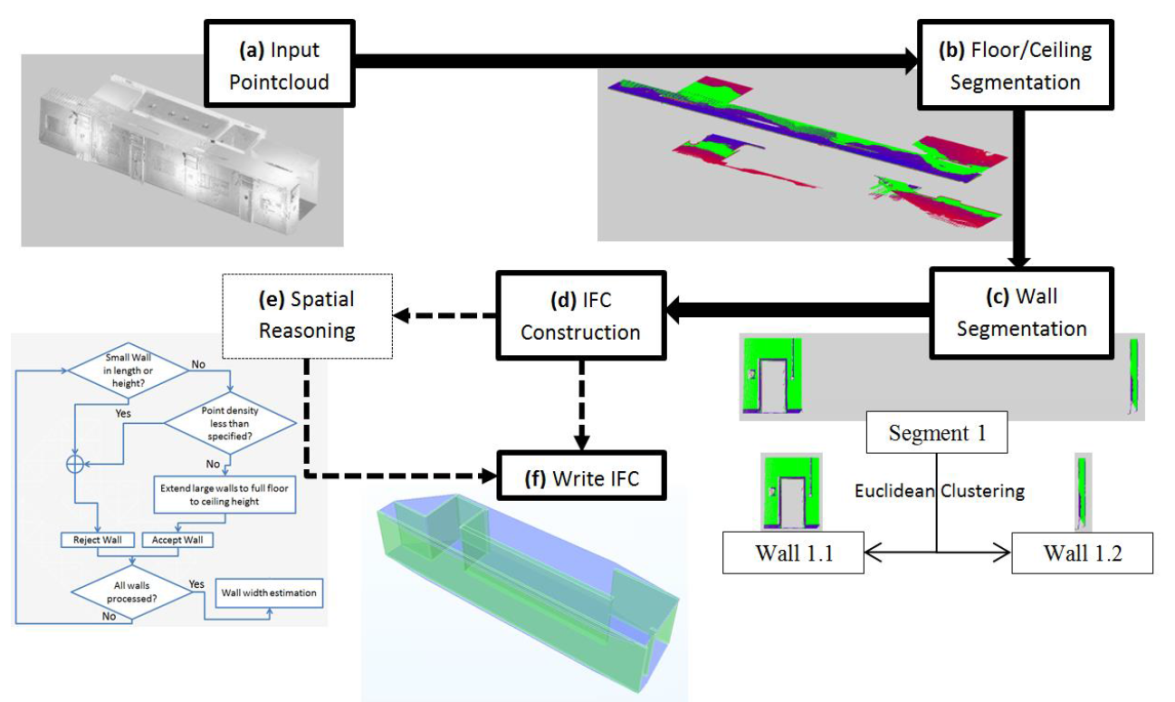 Advanced Point Cloud Processing (UCL)
The flowchart of the wall and ceiling segmentation algorithm (Thomson)
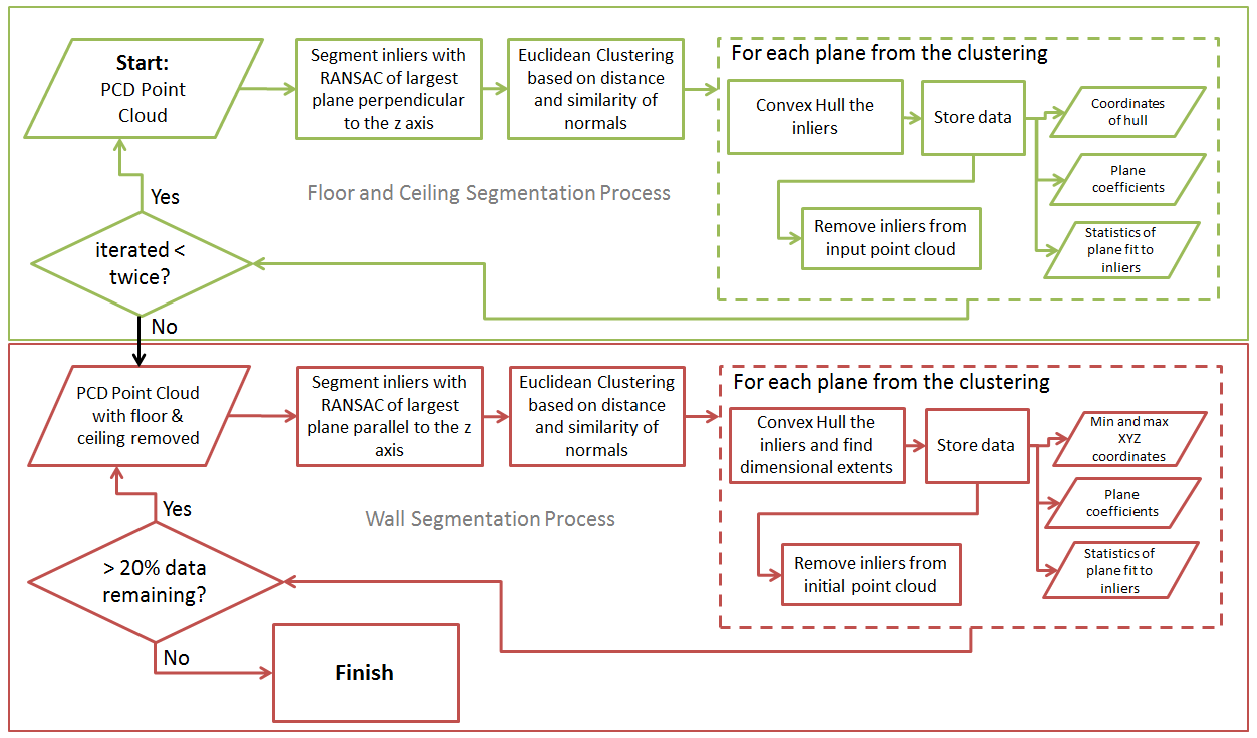 Advanced Point Cloud Processing (UCL)
Flowchart of the IFC construction process (Thomson)
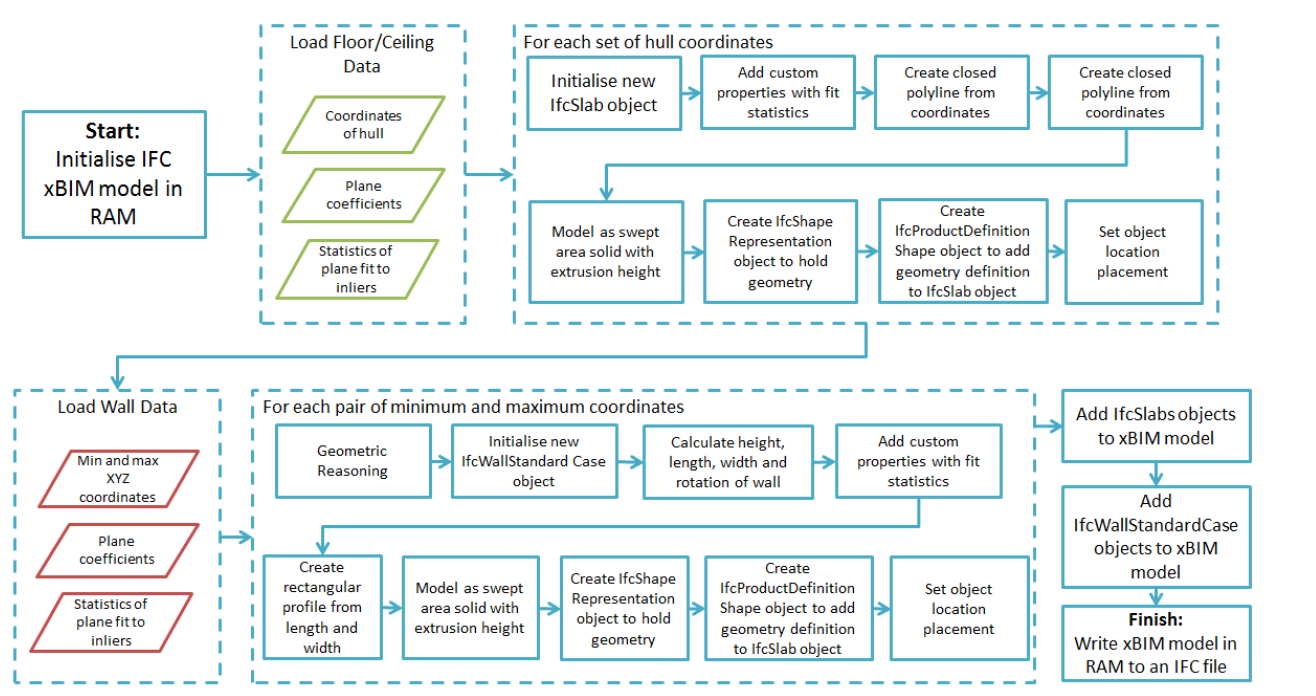 Advanced Point Cloud Processing (UCL)
Some spatial reasoning rules for better reconstruction:
Reject small walls 
Extend large walls
Merge close planes with similar normal
Reject walls with low point density
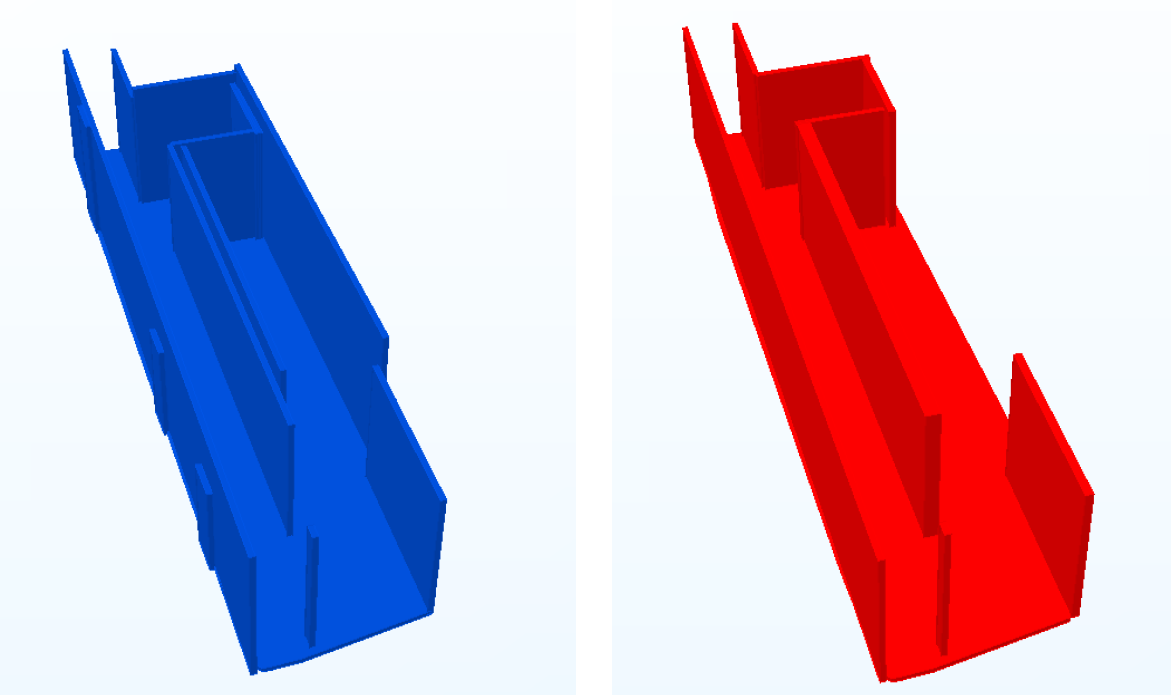 Advanced Point Cloud Processing (ISPRS)
Development of new methodologies, algorithms and applications for point cloud processing
Information extraction from point clouds, including low-level feature extraction, segmentation and classification
Point cloud registration and fusion
Cloud Computing and high-performance computing for massive point cloud processing
Geospatial Big Data processing for point clouds
Point cloud rendering and streaming for massive point clouds
Point cloud processing for building information modelling (BIM)
Ubiquitous point cloud sensing